Муниципальное автономное дошкольное образовательное учреждениедетский сад № 112  презентация к Проекту«Со спортом дружишь – здоровым будешь!»                                                                                                           Автор:  воспитатель                                                                                                                                                                                                        Светлолобова Н.В.                                                                                                г.Ангарск 2019г
Актуальность:
Здоровье не существует само по себе, оно нуждается в тщательной заботе на протяжении всей жизни человека. Дошкольный возраст является решающим в формировании фундамента физического и психического здоровья. Ведь именно до 7 лет идет интенсивное развитие органов, становление функциональных систем организма, закладываются основные черты личности, формируется характер. Важно на этом этапе сформировать у детей базу знаний и практических навыков здорового образа жизни, осознанную потребность в занятиях физической культурой и спортом.
Проблема:
Нет задачи сложнее и важнее, чем вырастить здорового ребенка. 
«Спорт становится средством воспитания тогда, когда он – любимое занятие каждого» В. Сухомлинский 
Решением данной проблемы стал проект 
«Со спортом дружишь-здоровым будешь!»
Участники проекта: дети, воспитатели, инструктор по физической культуре, родители.

Цель проекта:Создание у детей мотивации заниматься физкультурой и 
спортом, вести здоровый образ жизни.
Задачи проекта
Для детей:
Знакомить детей с разными видами спорта
Развивать физические качества.
Формировать интерес к играм соревновательного характера.
Совершенствовать спортивные умения и навыки.
Сохранять и укреплять здоровье детей.
Для родителей:
Дать представление о значимости совместной двигательной деятельности.
Заинтересовать родителей заниматься спортом, быть примером для своих детей.
Для педагогов:
Установить партнёрское взаимодействие с семьями воспитанников.
Сроки реализации: долгосрочный
Вид проекта: познавательно-игровой
Продукт проекта:
 Совместный праздник «Папа, мама, я-спортивная семья!»
Особенности проекта: 
Отличается степенью привлечения детей и родителей.
Подготовительный этапМодель «трёх вопросов»:Что мы знаем?Что хотим узнать?Что сделать, чтобы узнать?
Основной этап
Деятельность детей:
Рисование на тему: «Дети занимаются спортом».
Изготовление спортивного инвентаря: гантелей. 
Оздоровительная ходьба и бег по территории детского сада. 
Организация с/р игр и д/игр по данной теме..
П/игры: «Кого назвали - тот и ловит», «Забрось мяч в корзину», «Передай мяч», «Прыгай через скакалку» и т.д.
Рассматривание иллюстраций, фотографий, картин о спорте.
Придумывание загадок о спорте. 
Оформление книги о спорте с детскими рисунками. 
Самомассаж лица, ушных раковин, пальцев рук.
Участие в спортивных праздниках «День здоровья», «День бега». 
Посещения тренажёрного зала и спортивных секций (в д/саду и вне д/с.)
Посещение библиотеки. Тема: «Виды спорта»
Оформление выставки «Я люблю спорт».
Деятельность родителей: 
Изготовление фотоколлажей «Спортом занимайся-здоровым оставайся!»
Оформление книжек-малышек «Виды спорта»
Практический выход: соревнование «Папа, мама, я – спортивная семья!».
Деятельность педагогов:  Цикл занятий и бесед:«Зачем нужен спорт?»Презентация: «Виды спорта».Рассматривание иллюстраций, фотографий, картин о спорте.Создание условий для с/р и д/игр.Консультации для родителей, рекомендации, буклеты, памятки.Чтение художественной литературы.Загадки о спорте.Приобретение призов, подготовка дипломов.
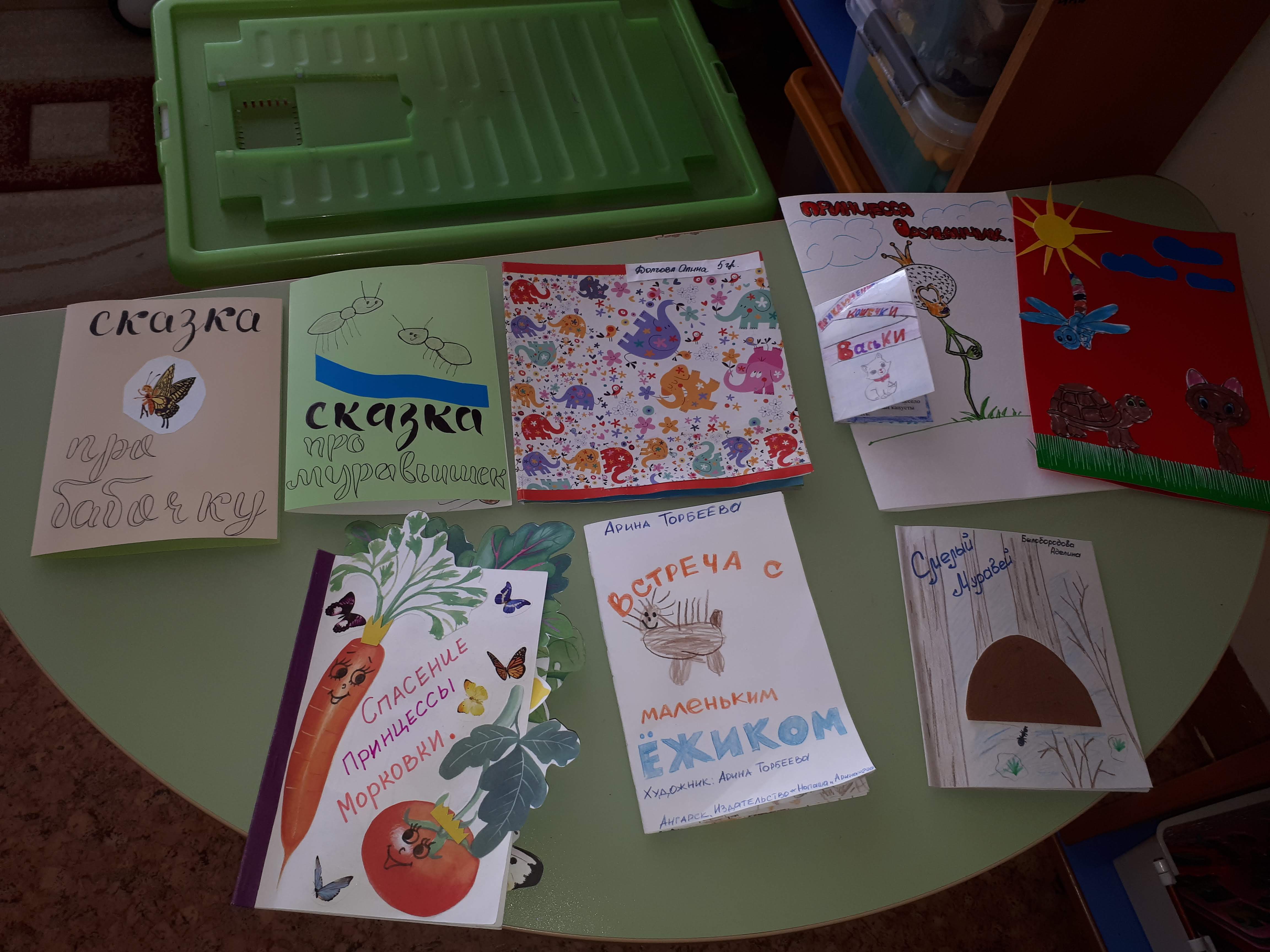 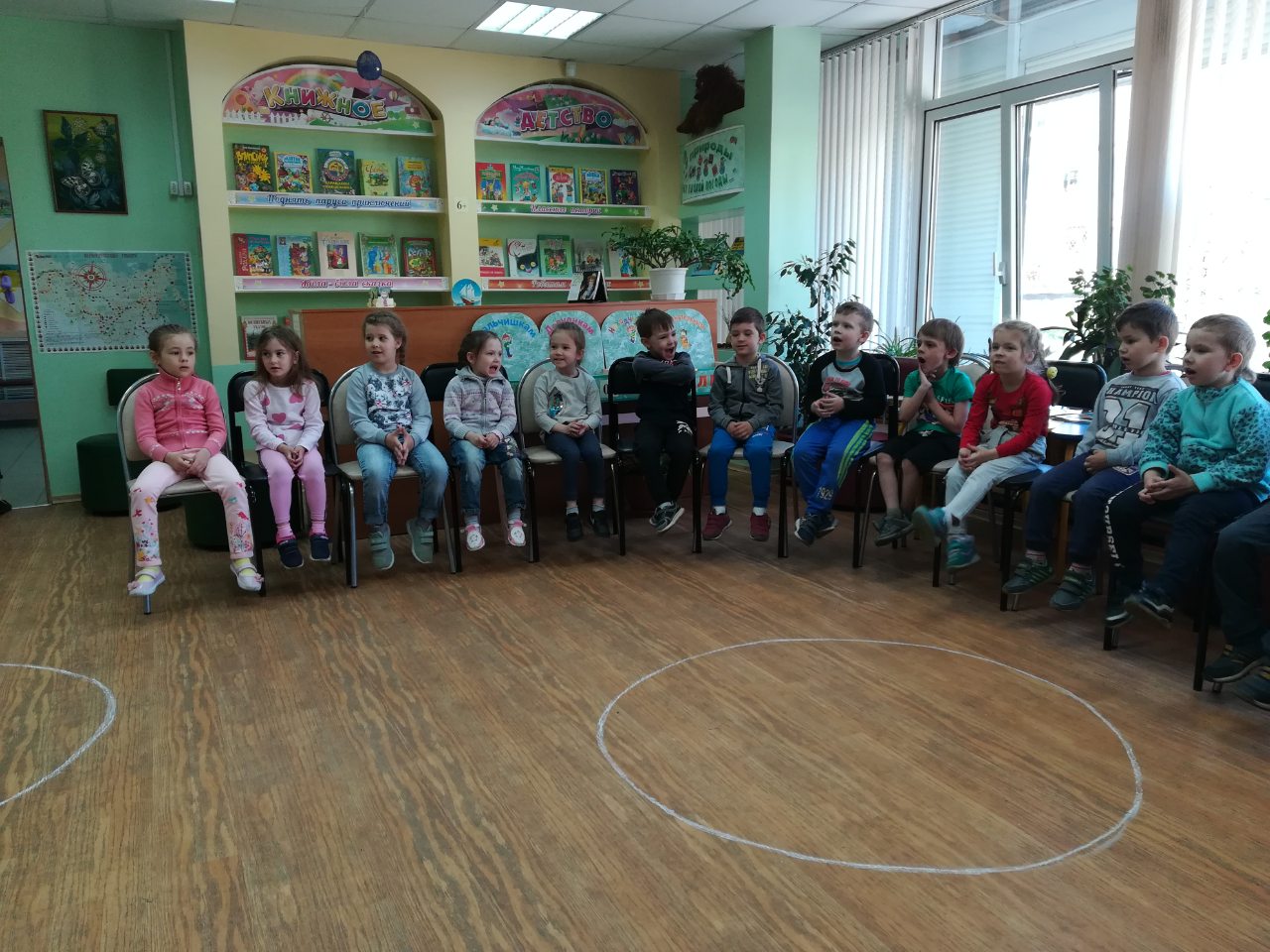 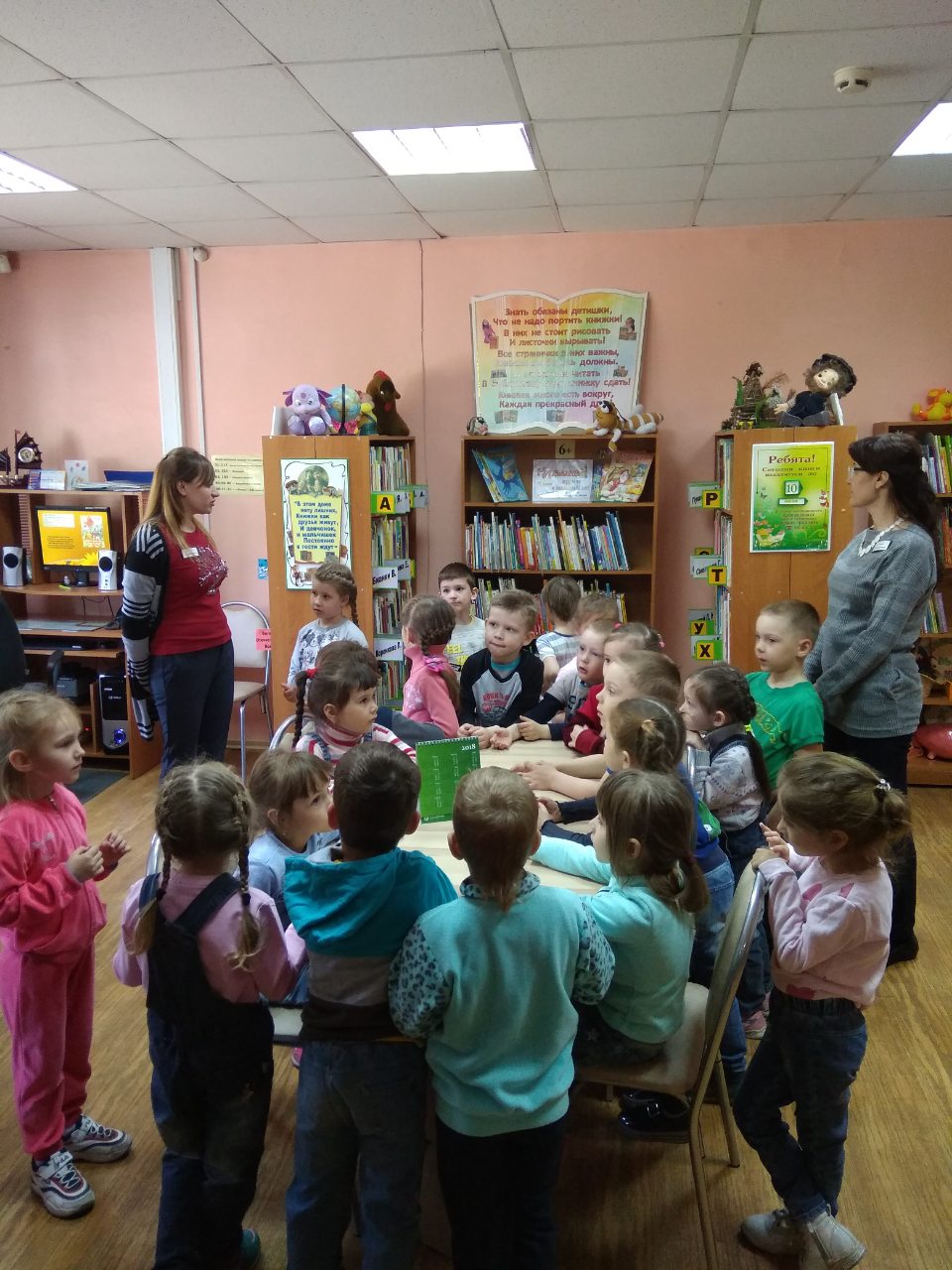 «Мы закаляемся!»
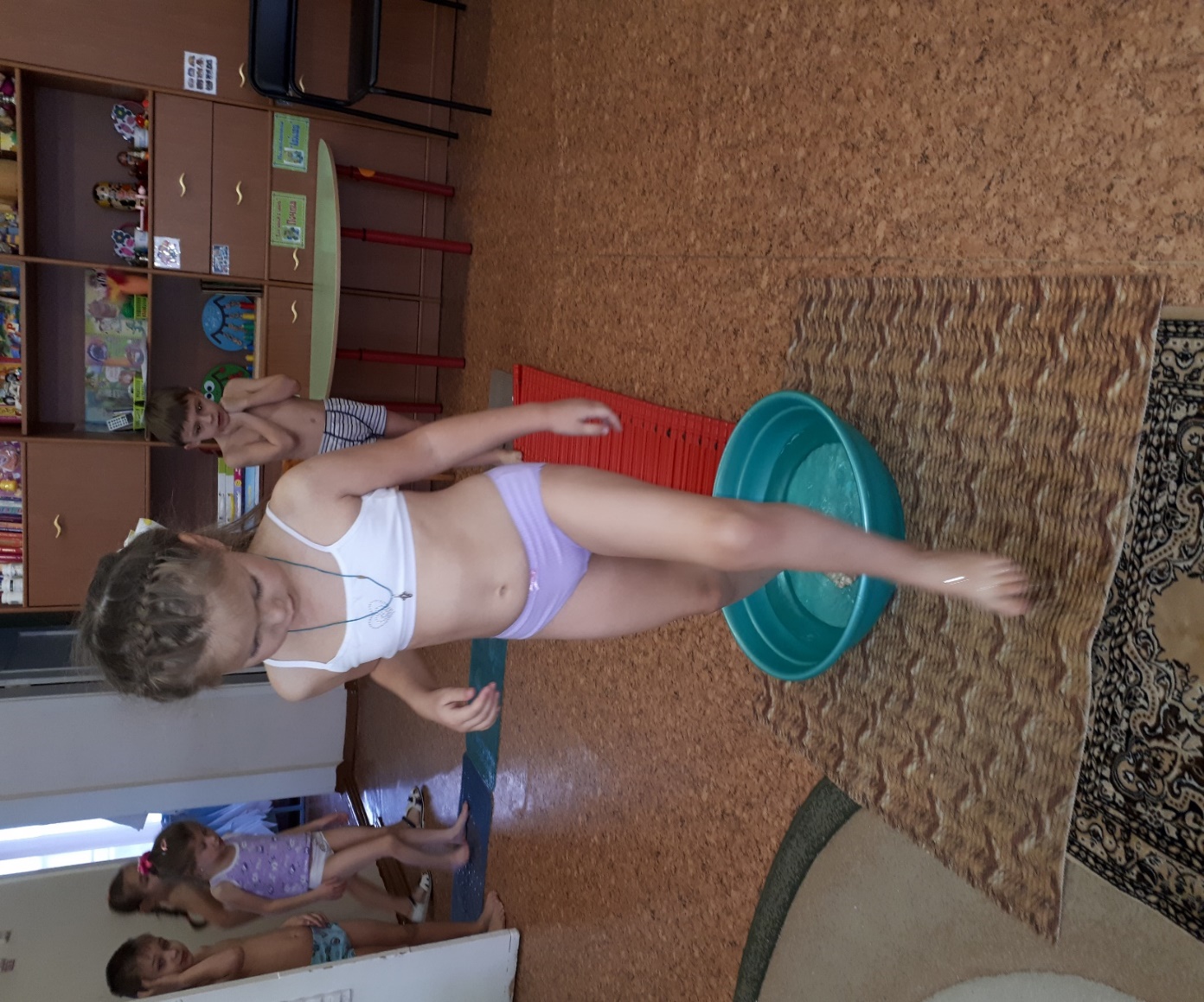 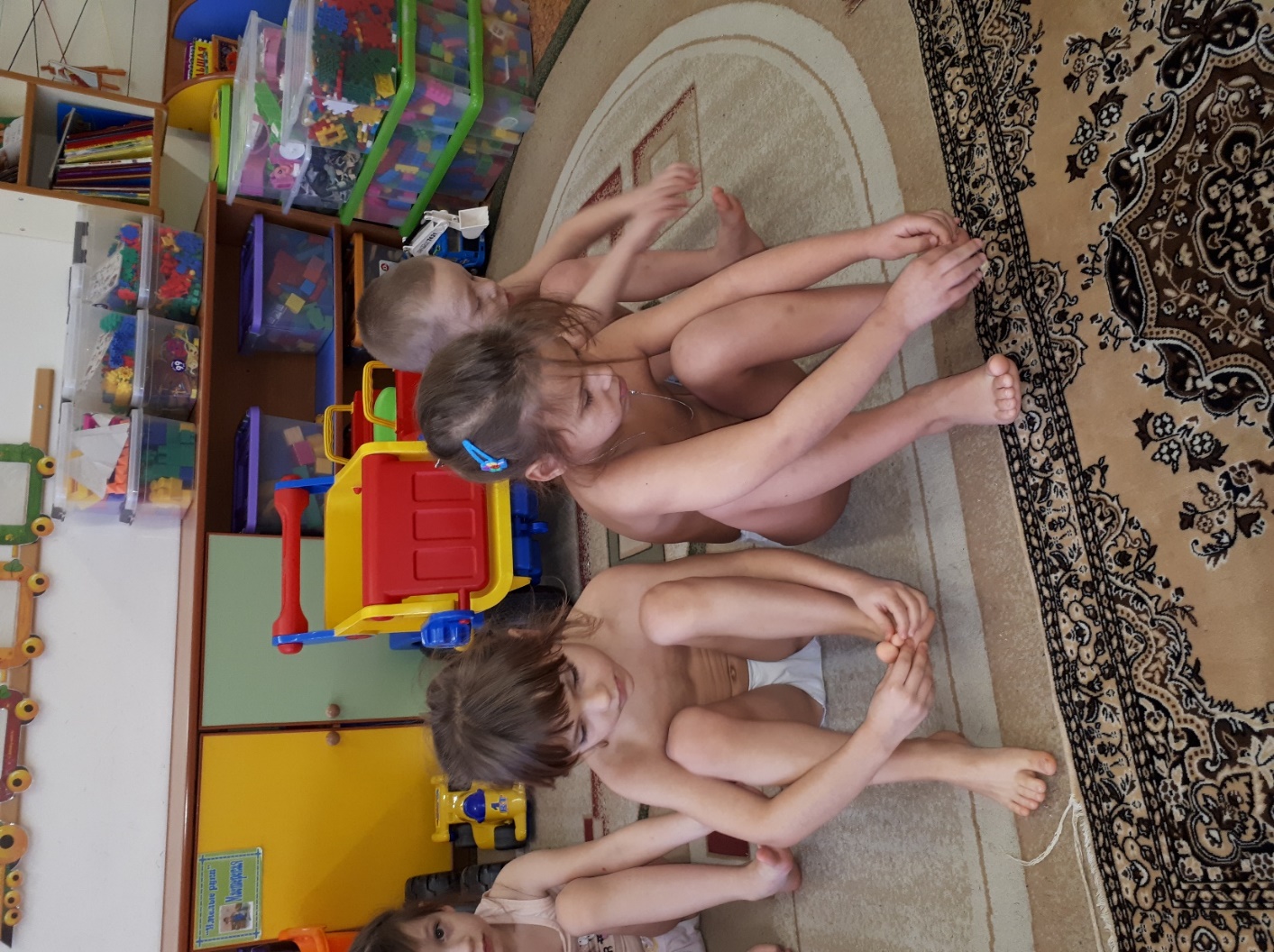 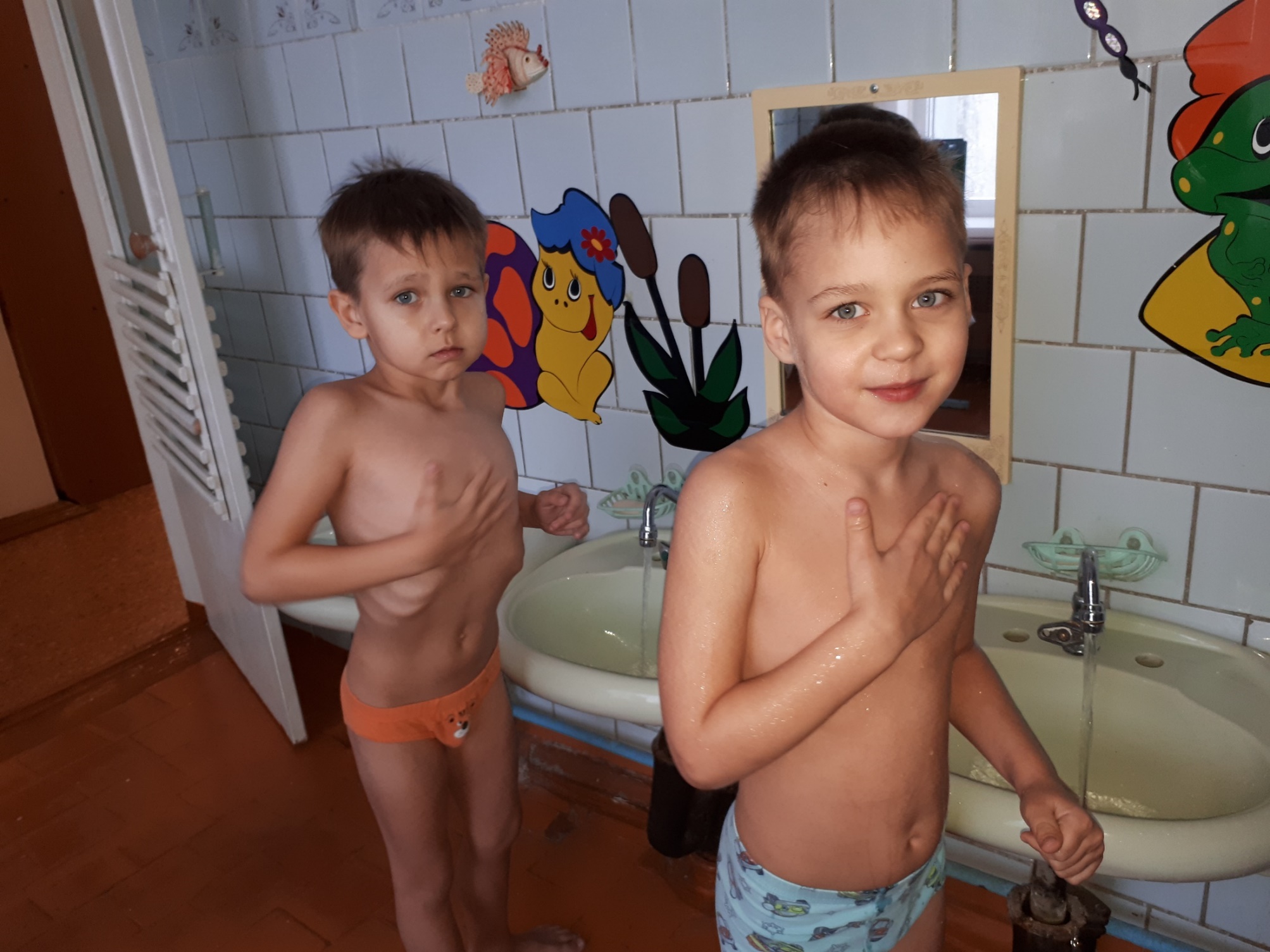 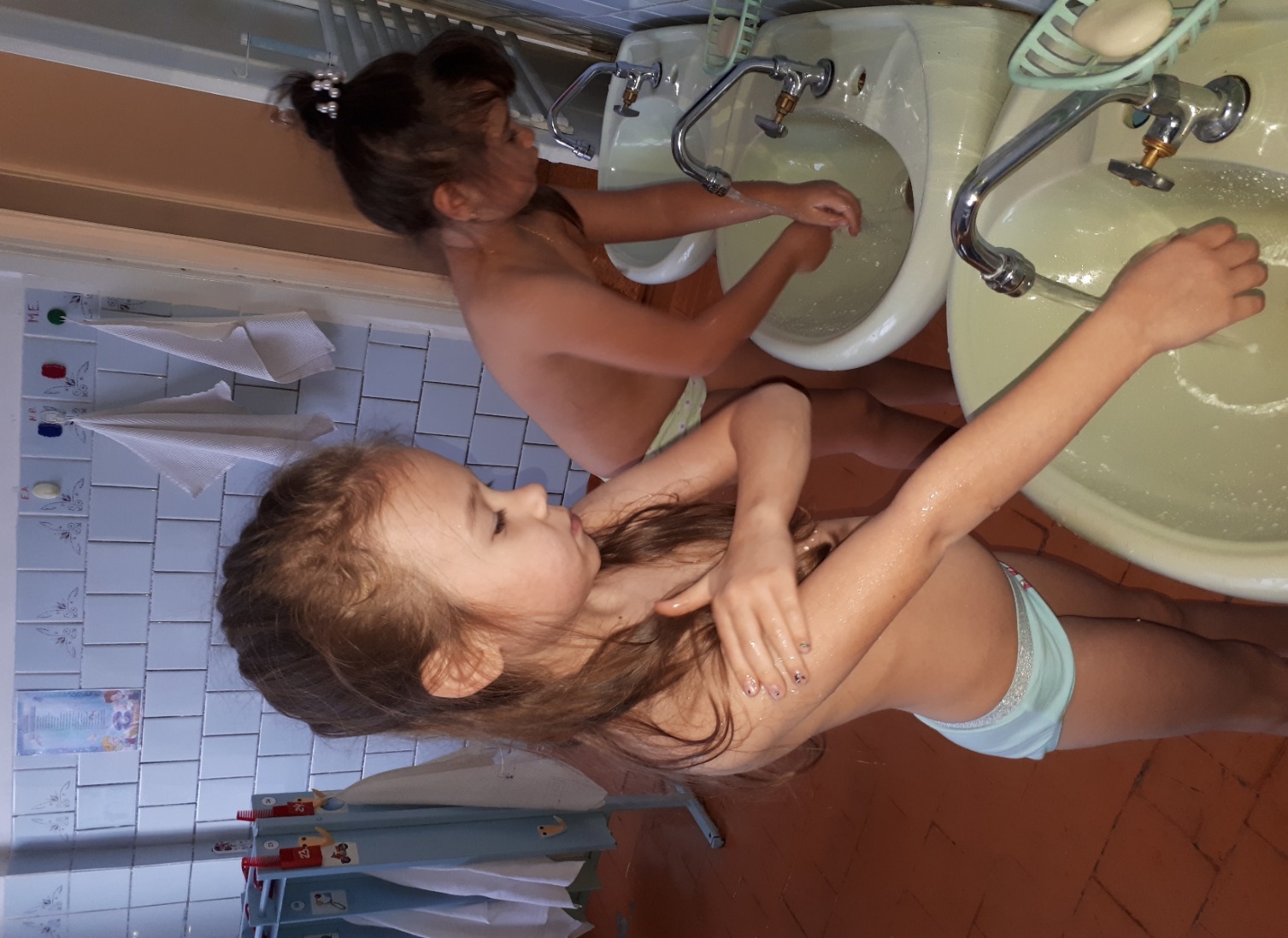 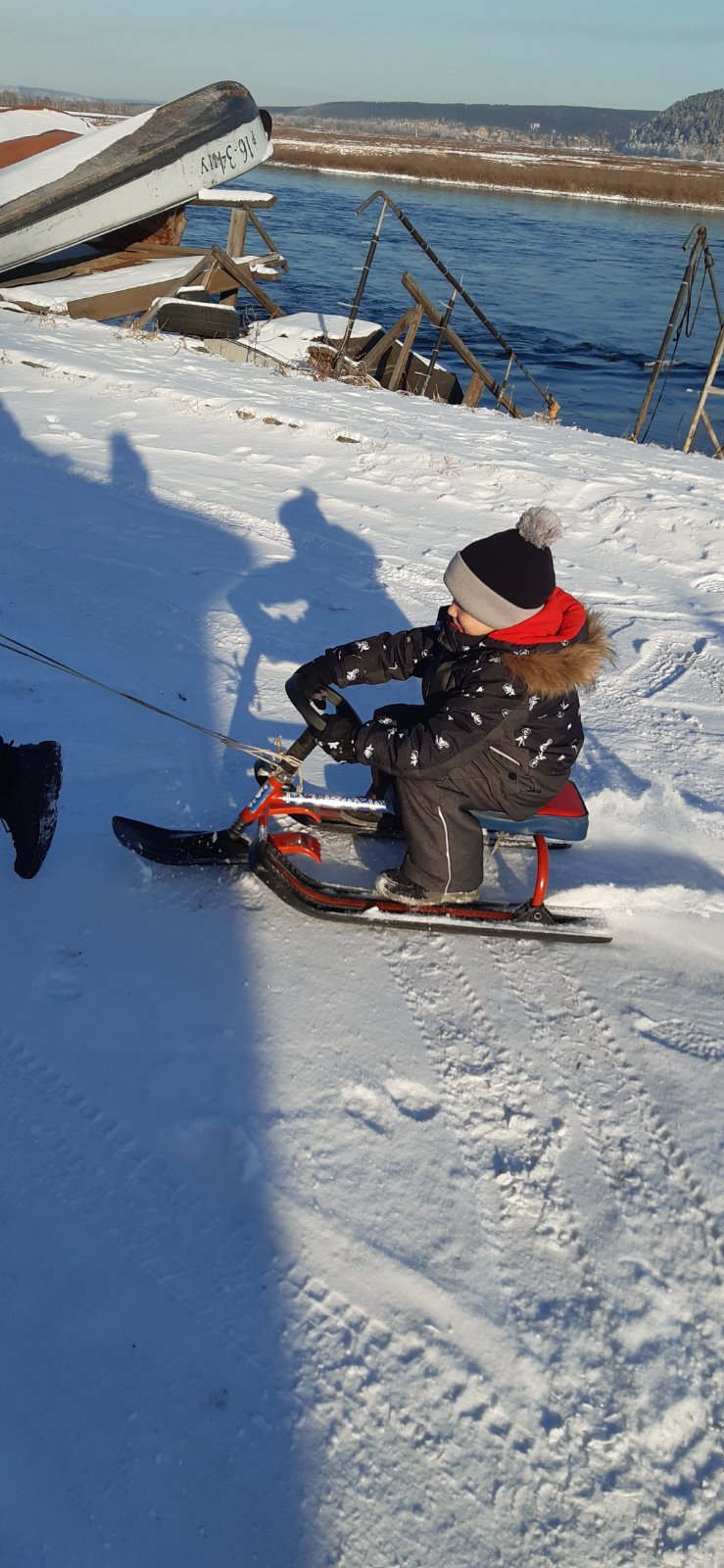 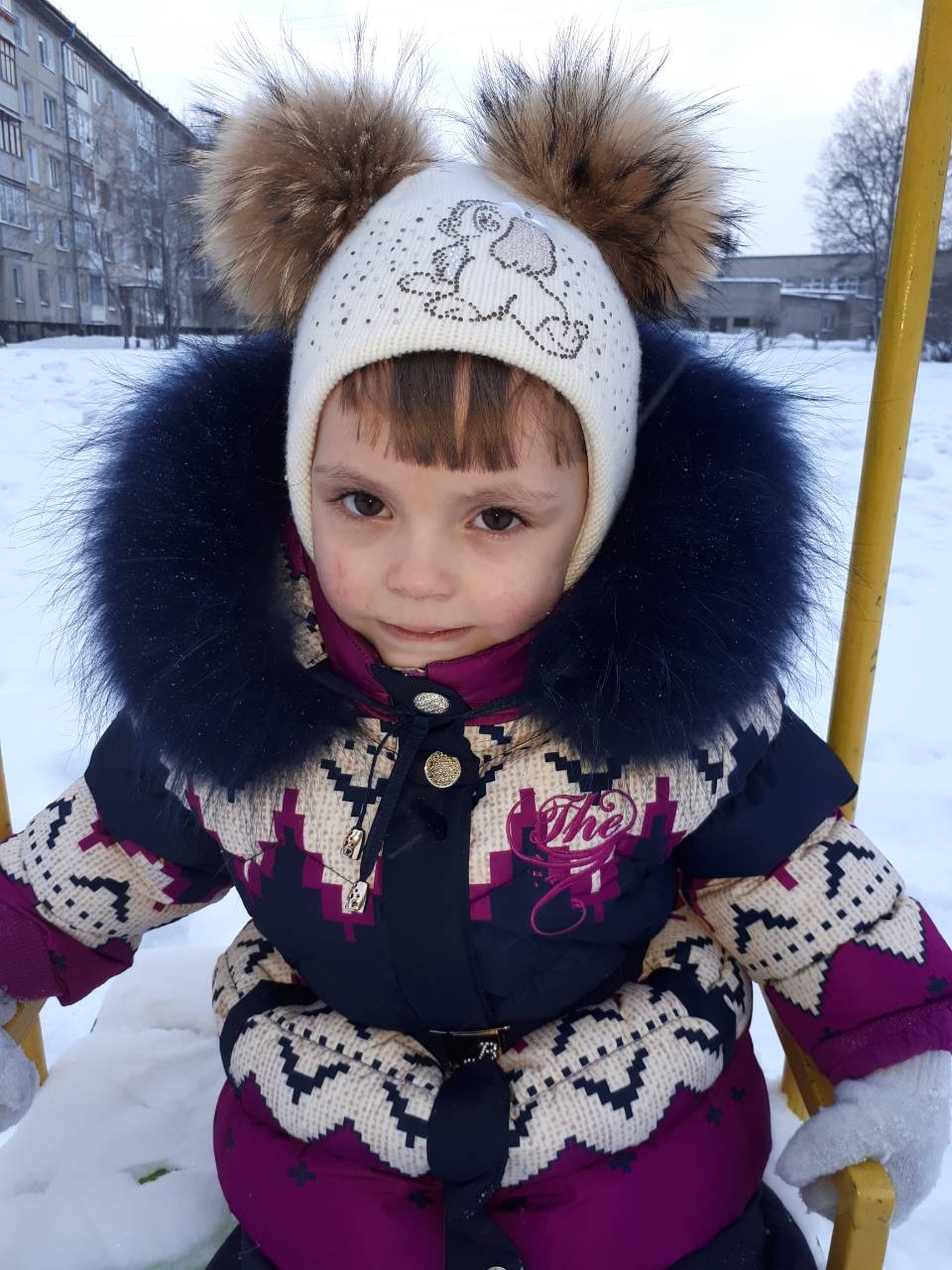 «Мы любим спорт!»
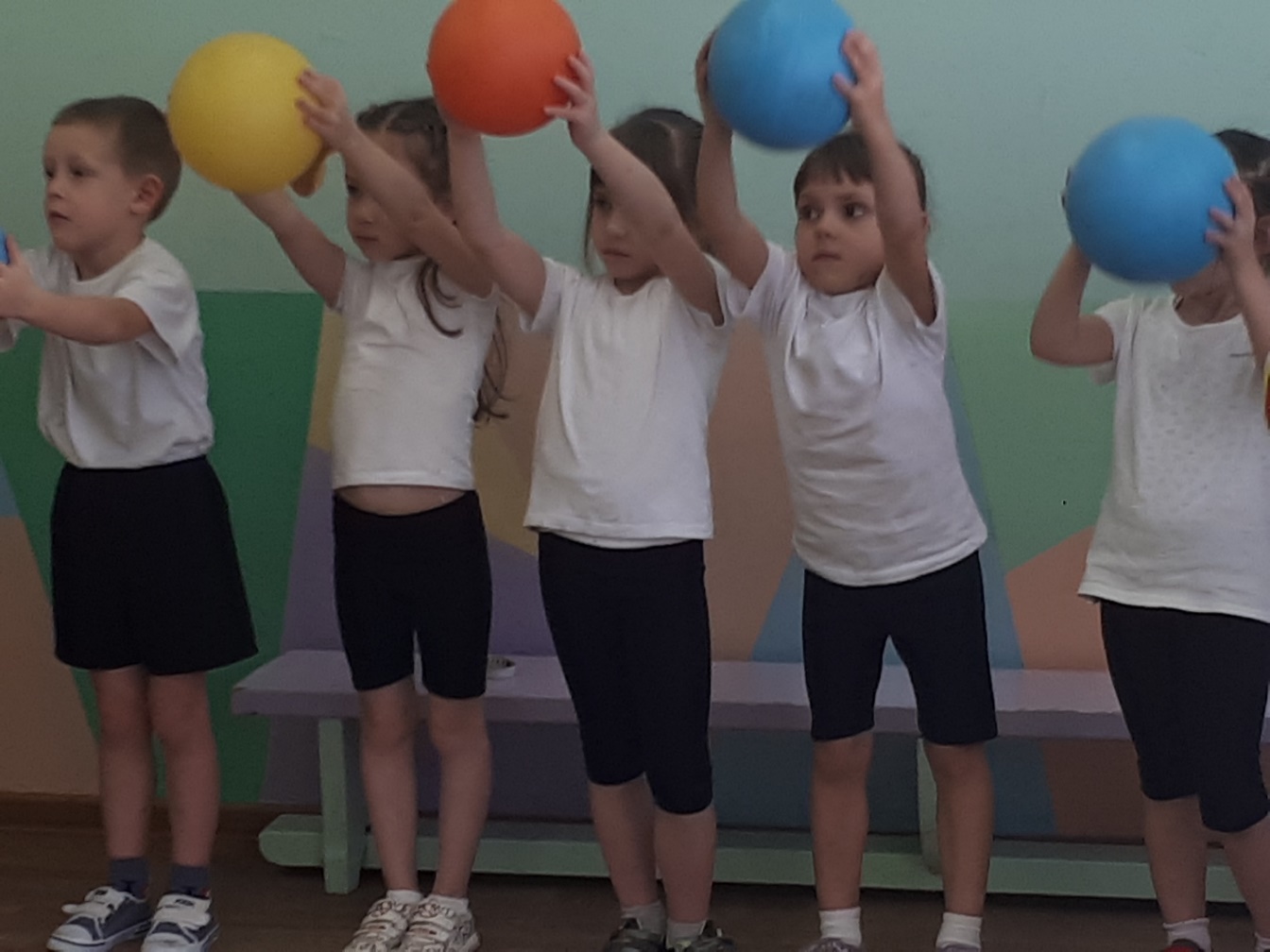 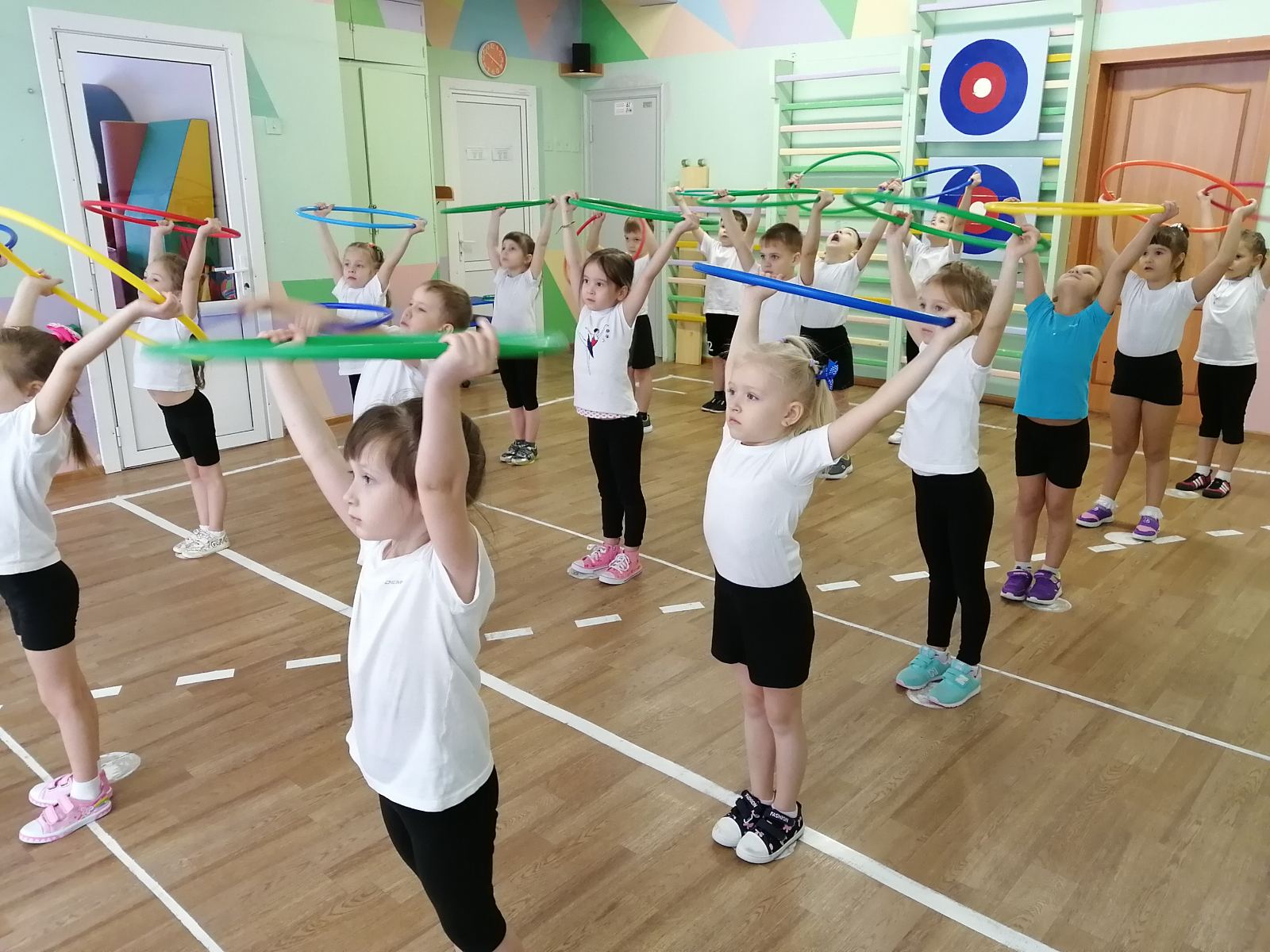 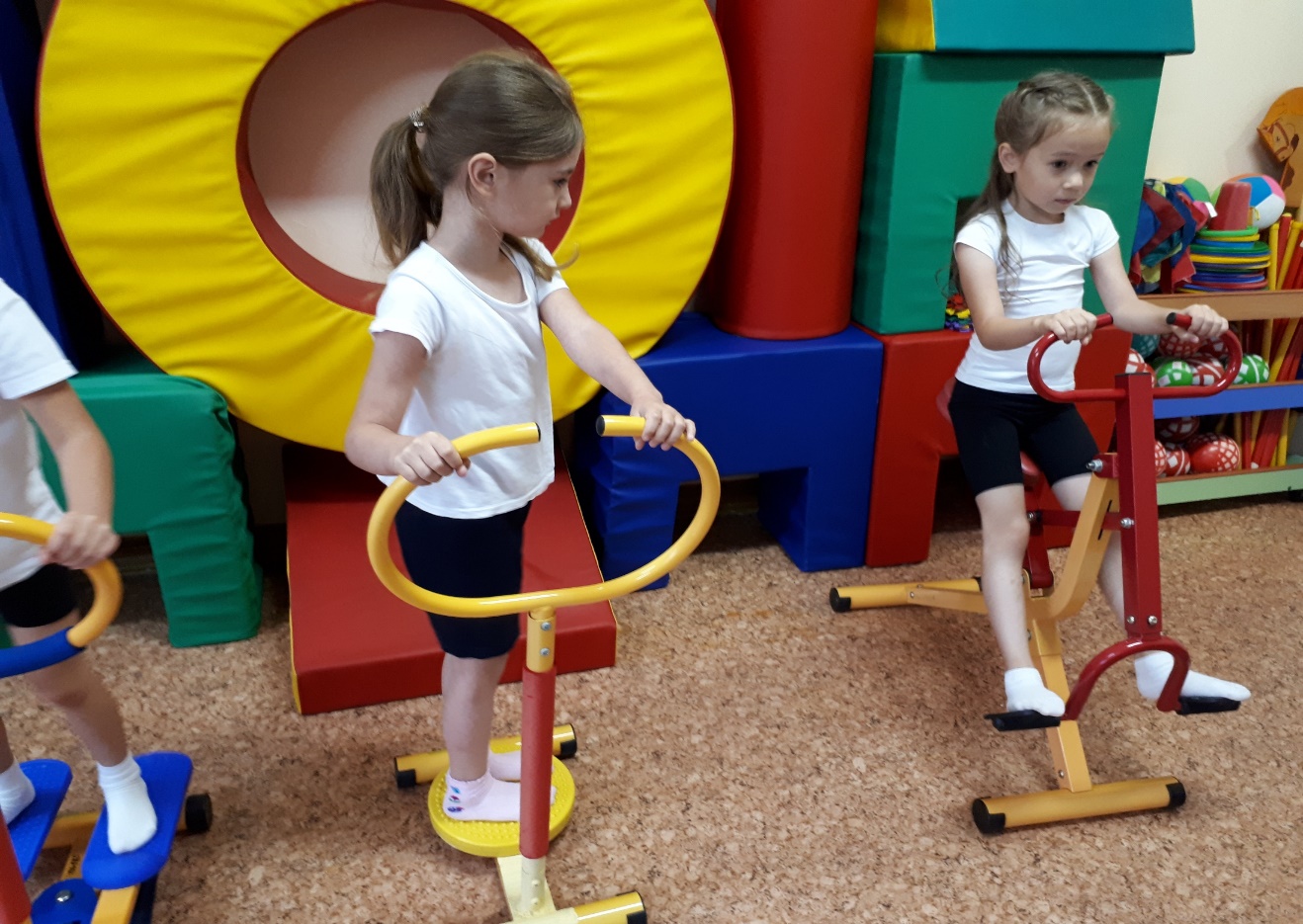 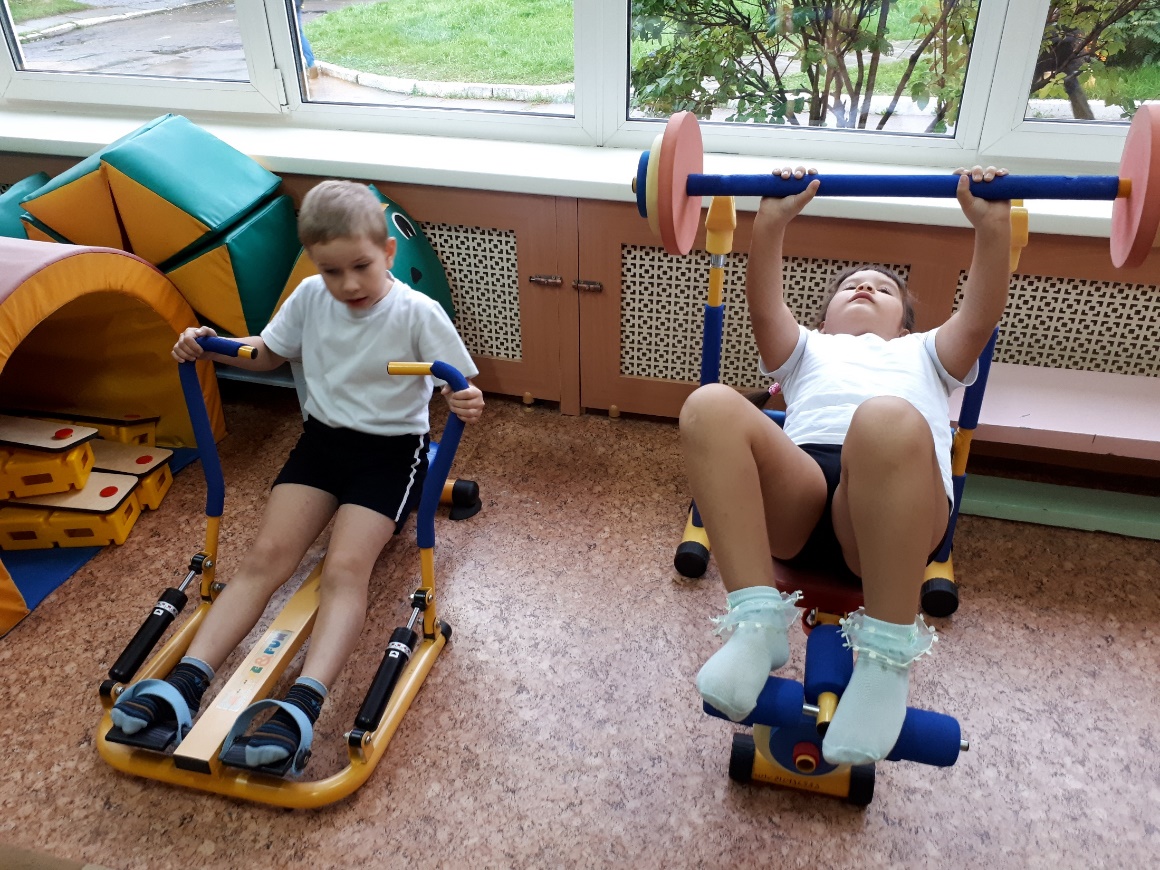 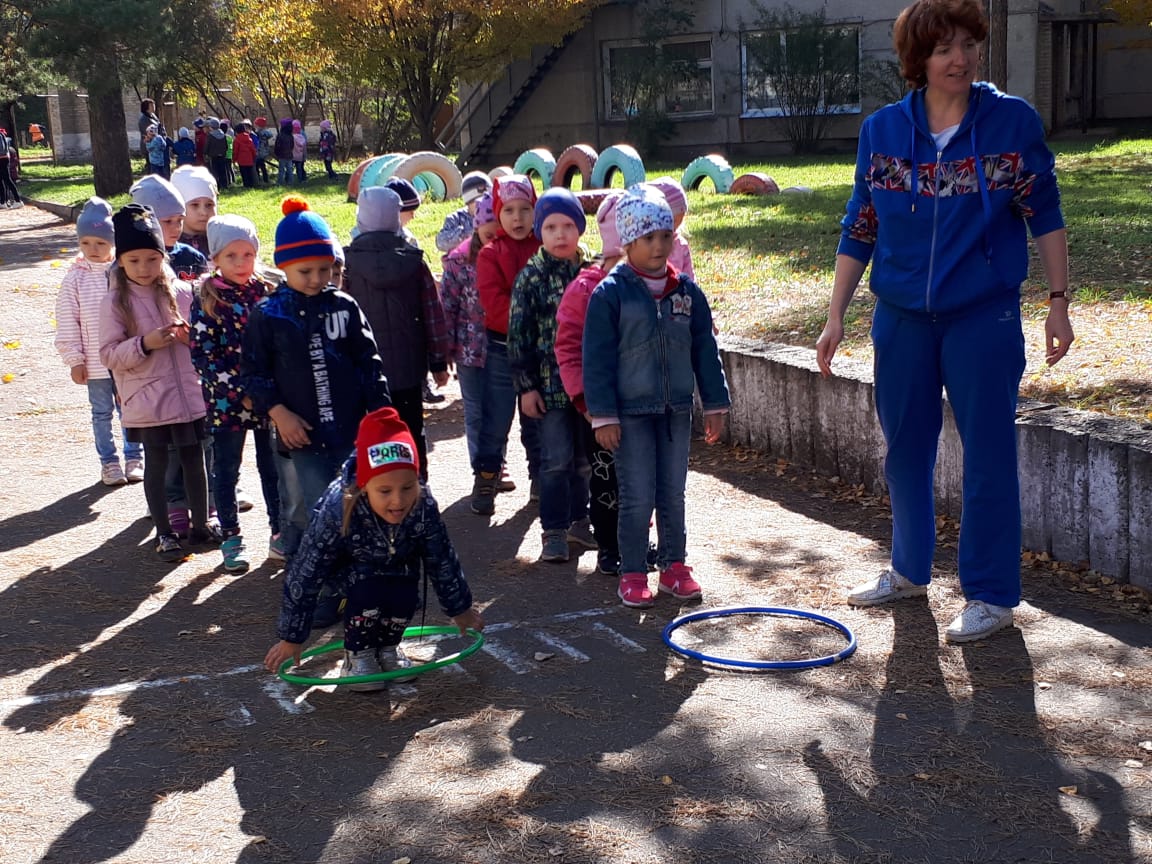 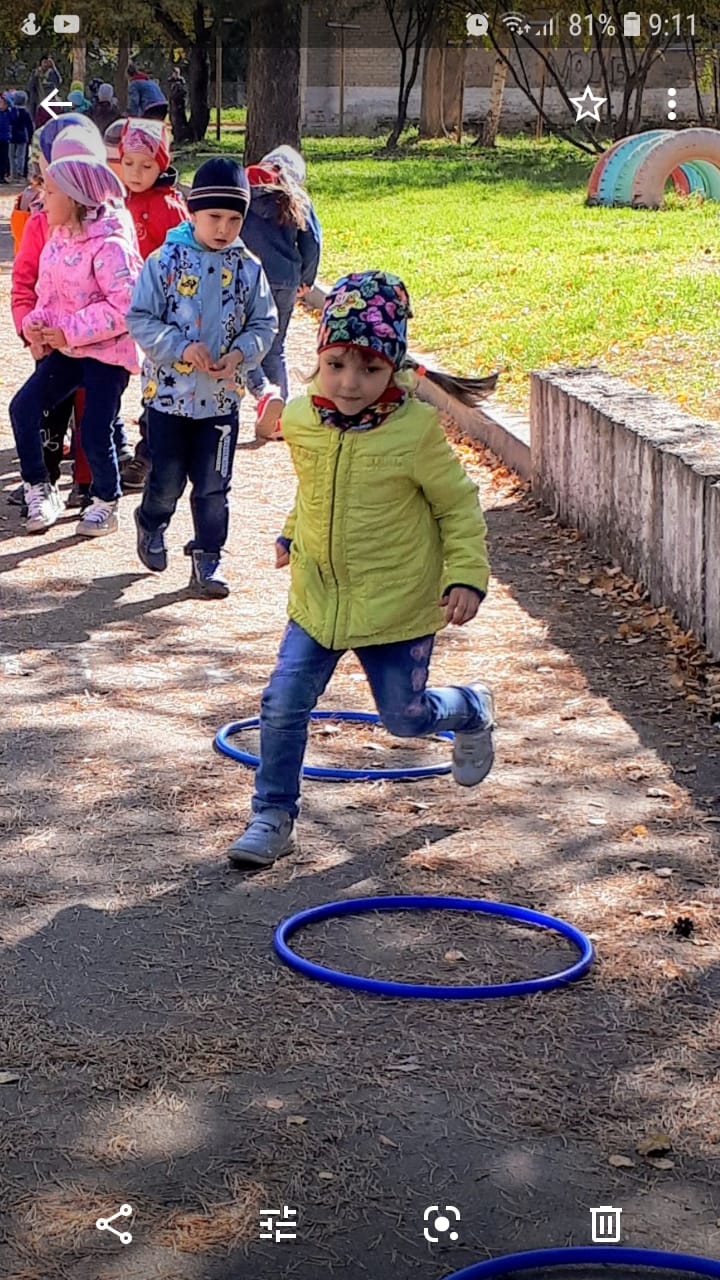 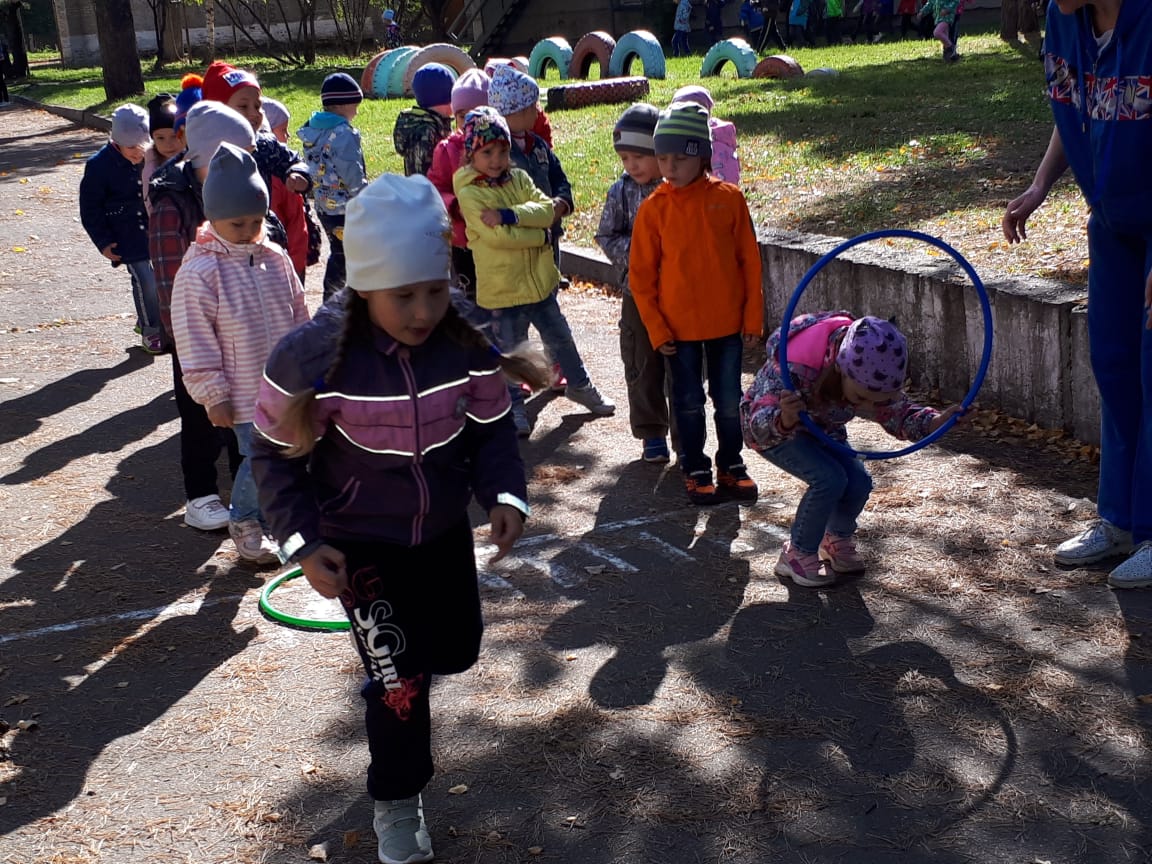 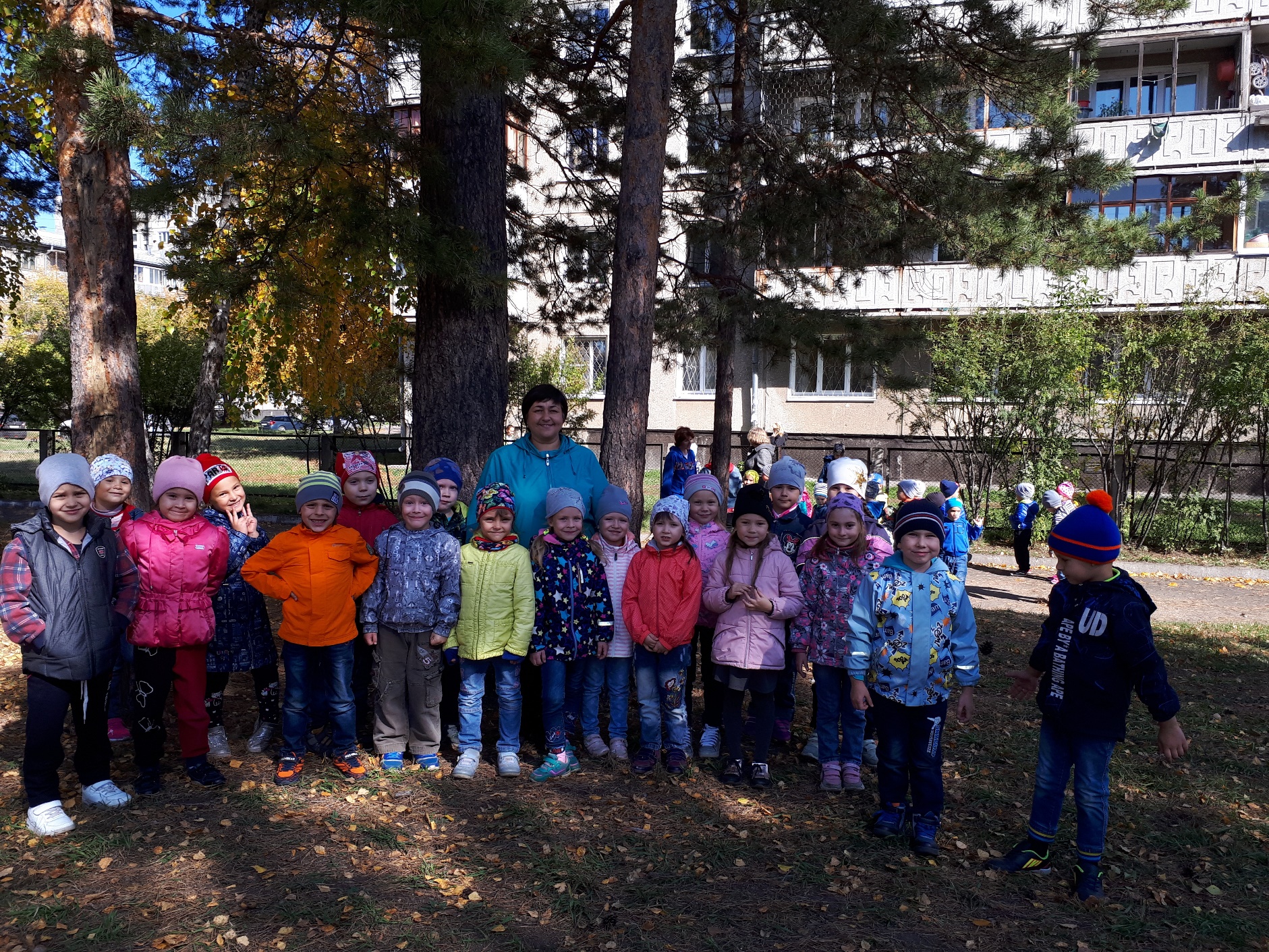 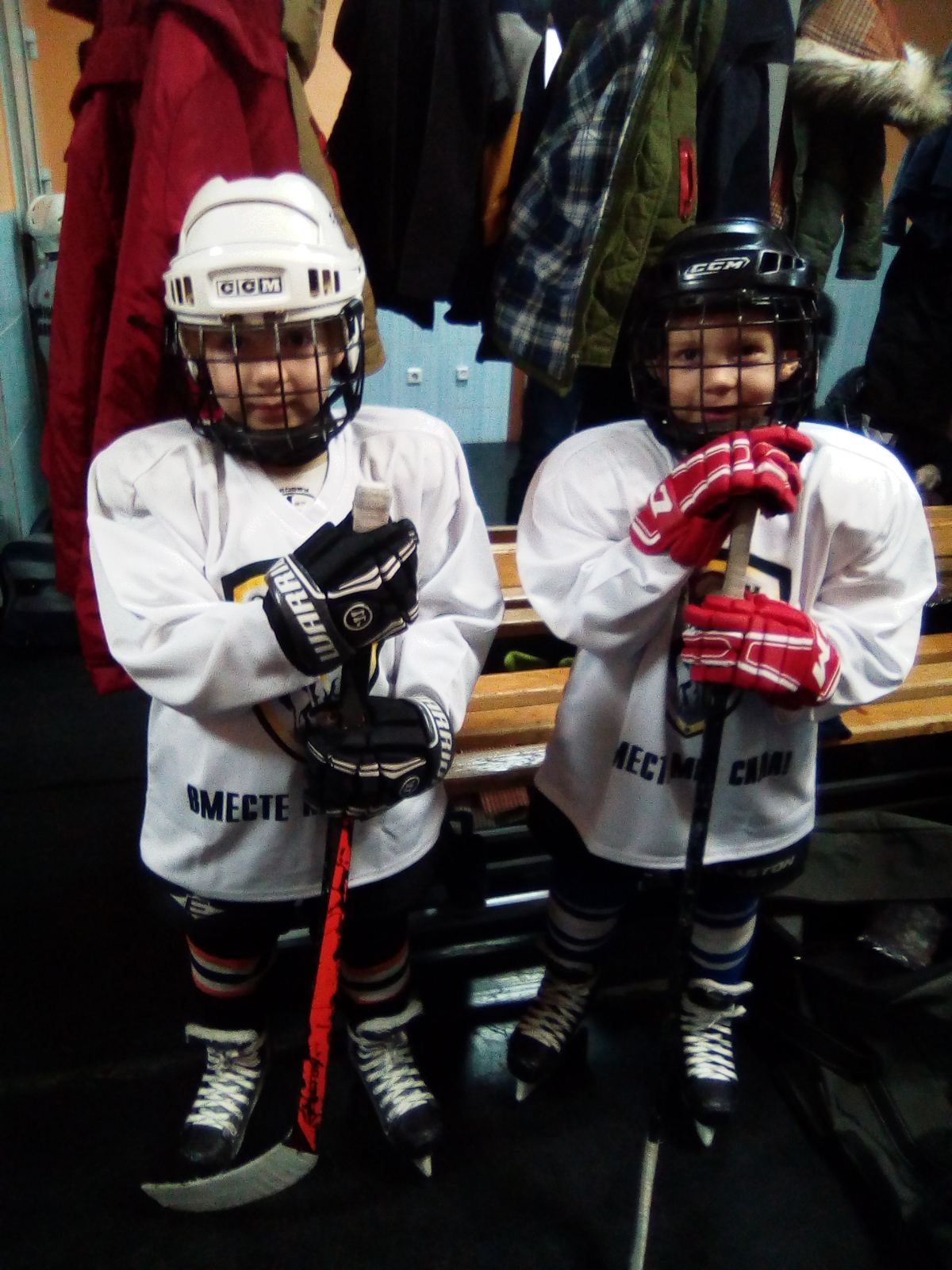 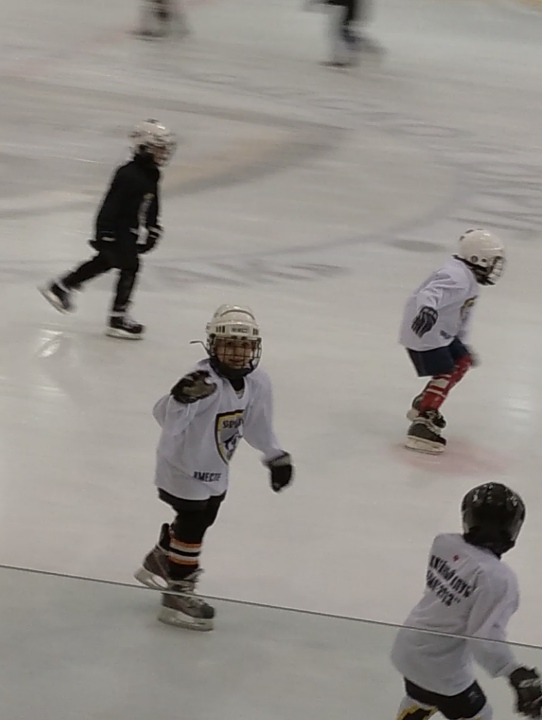 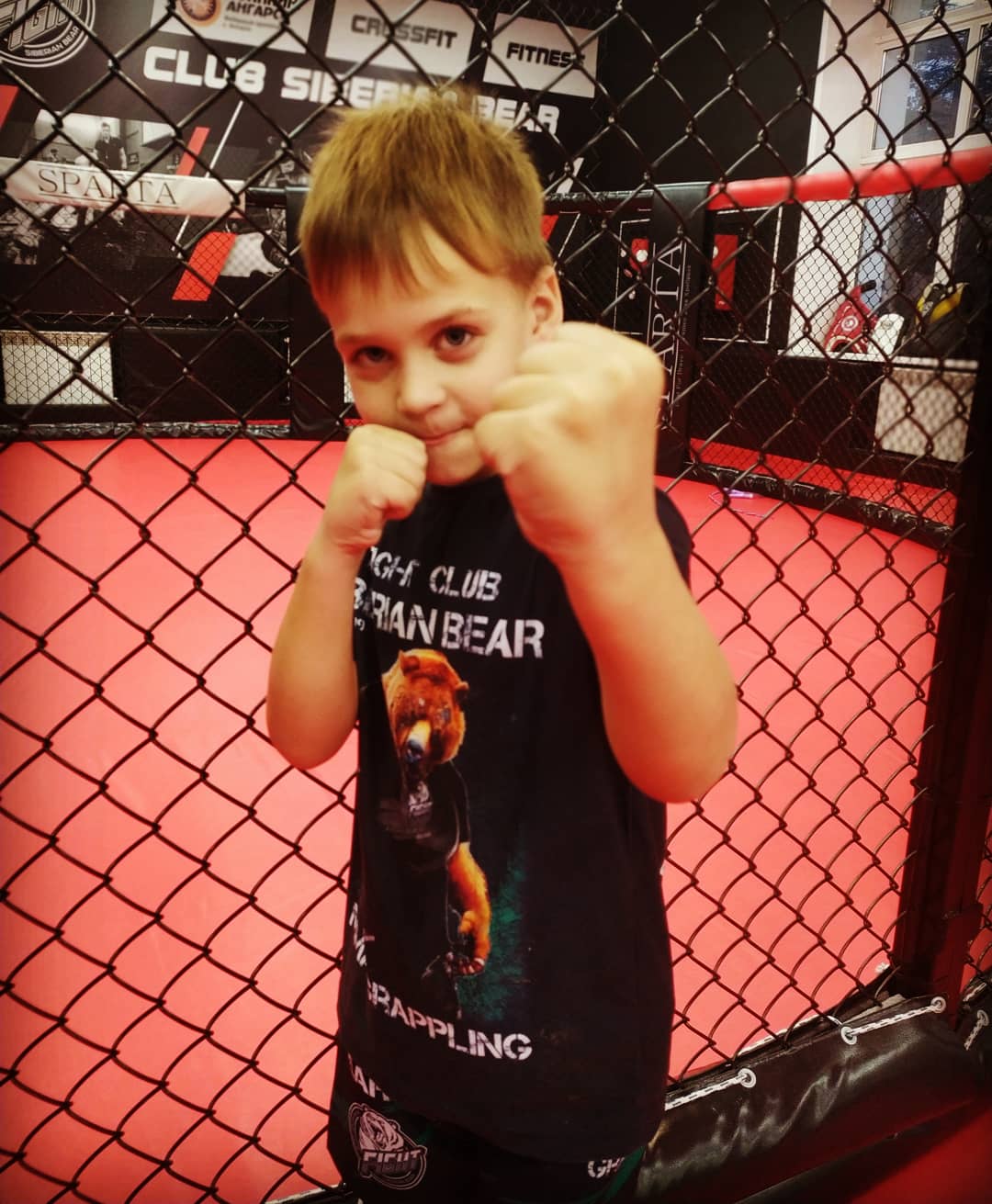 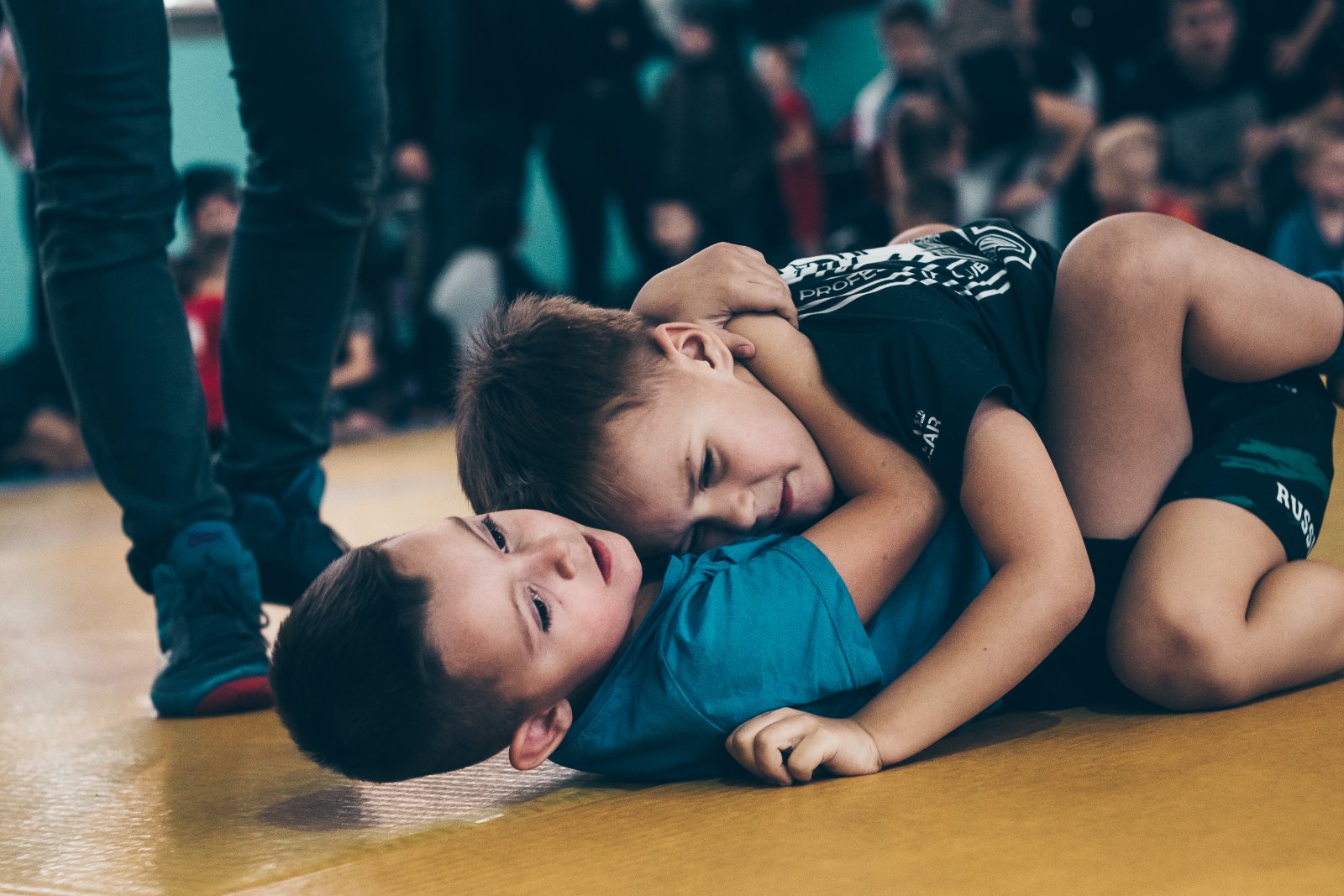 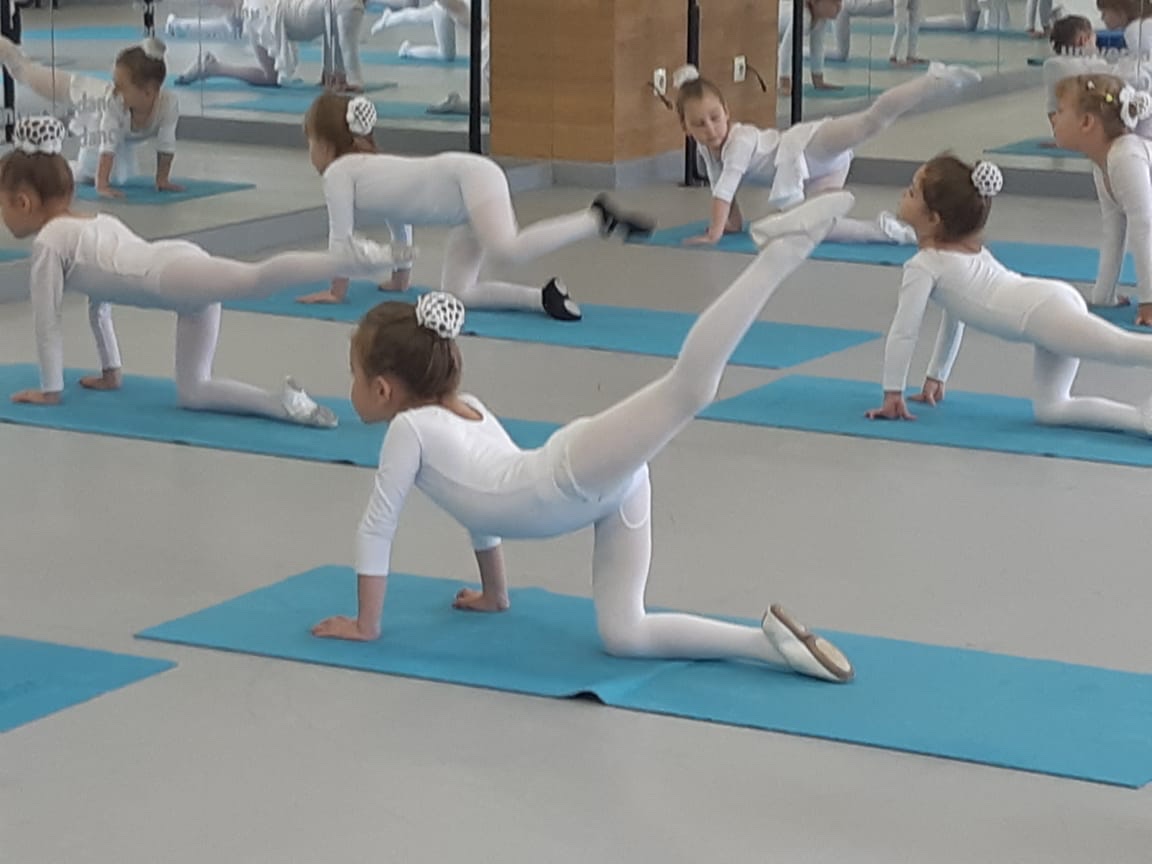 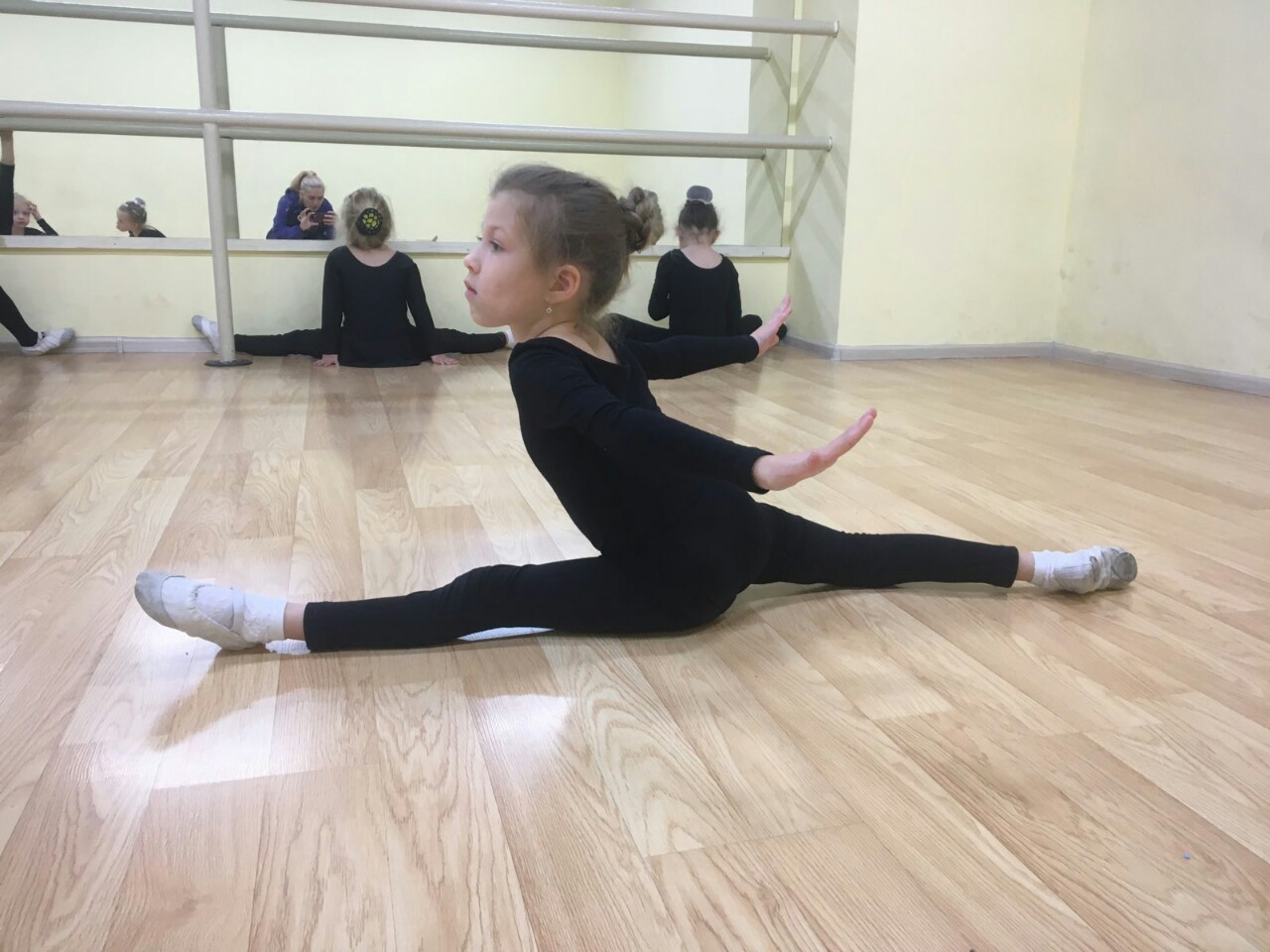 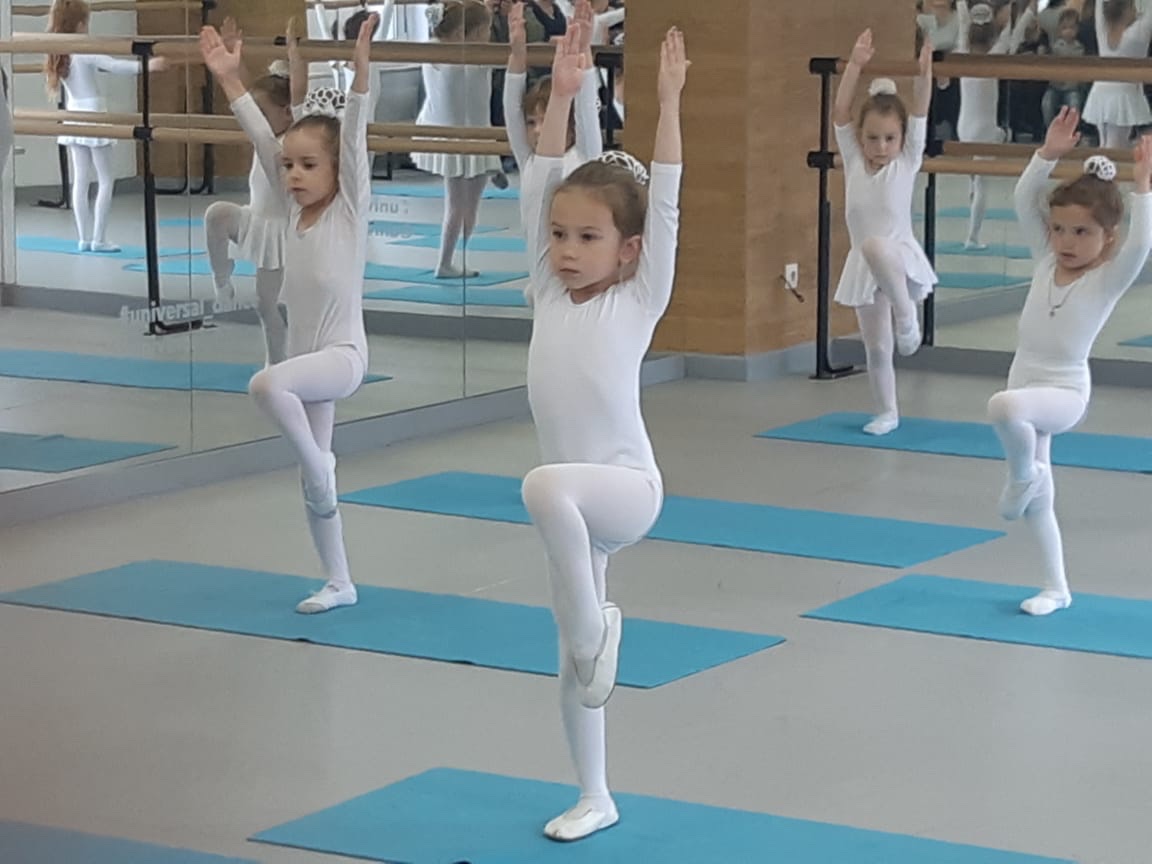 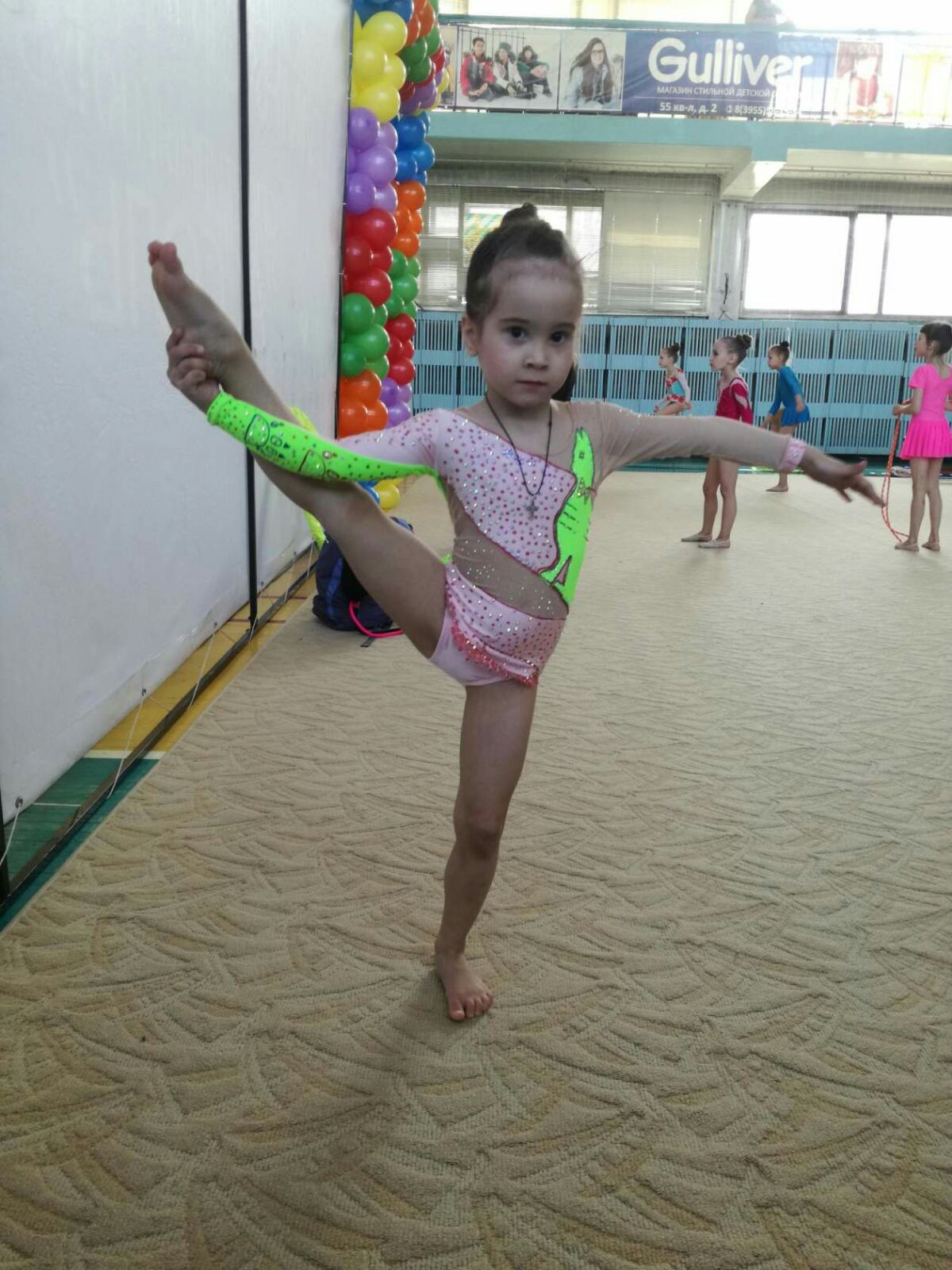 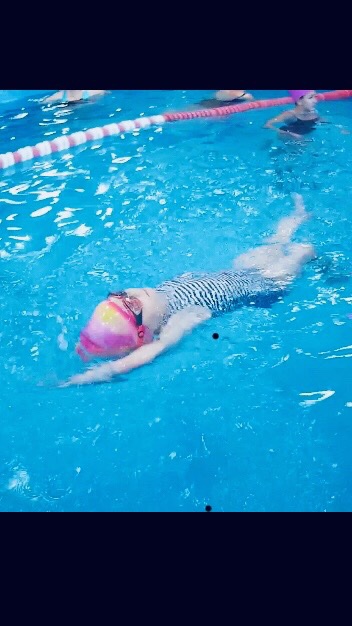 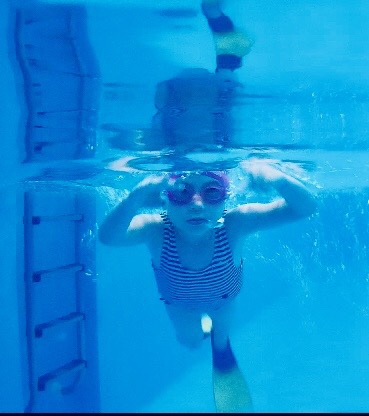 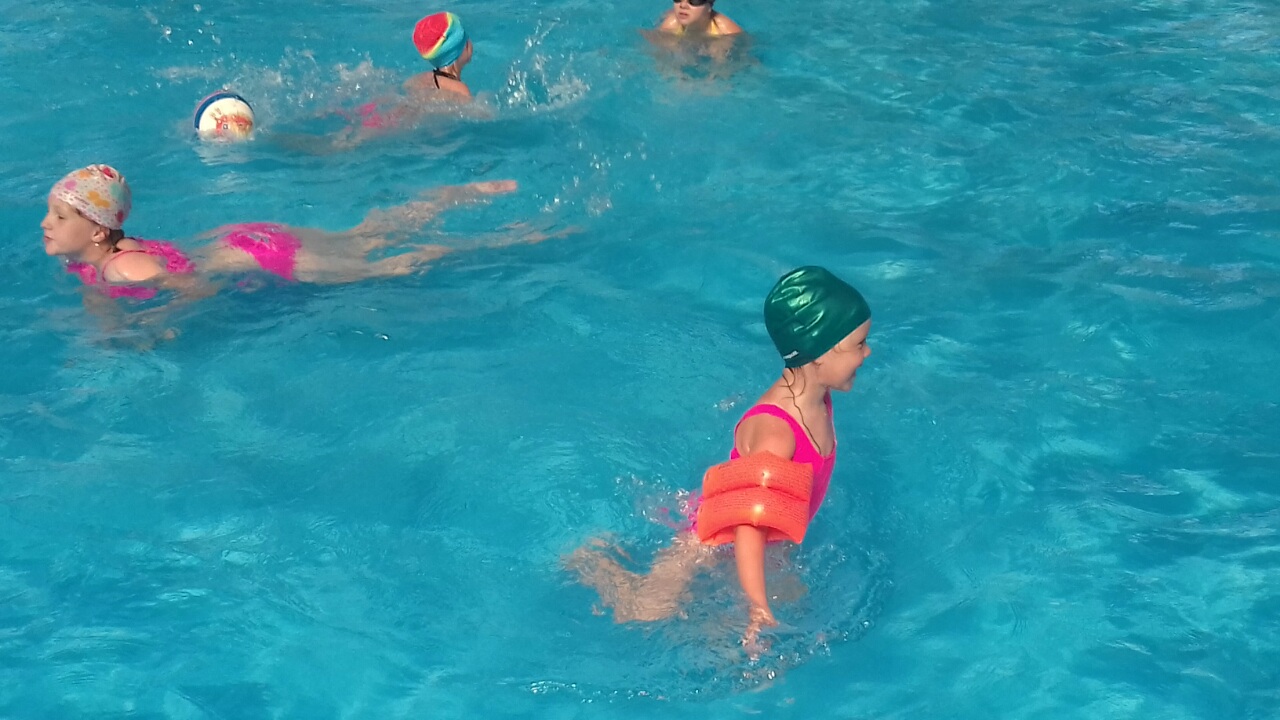 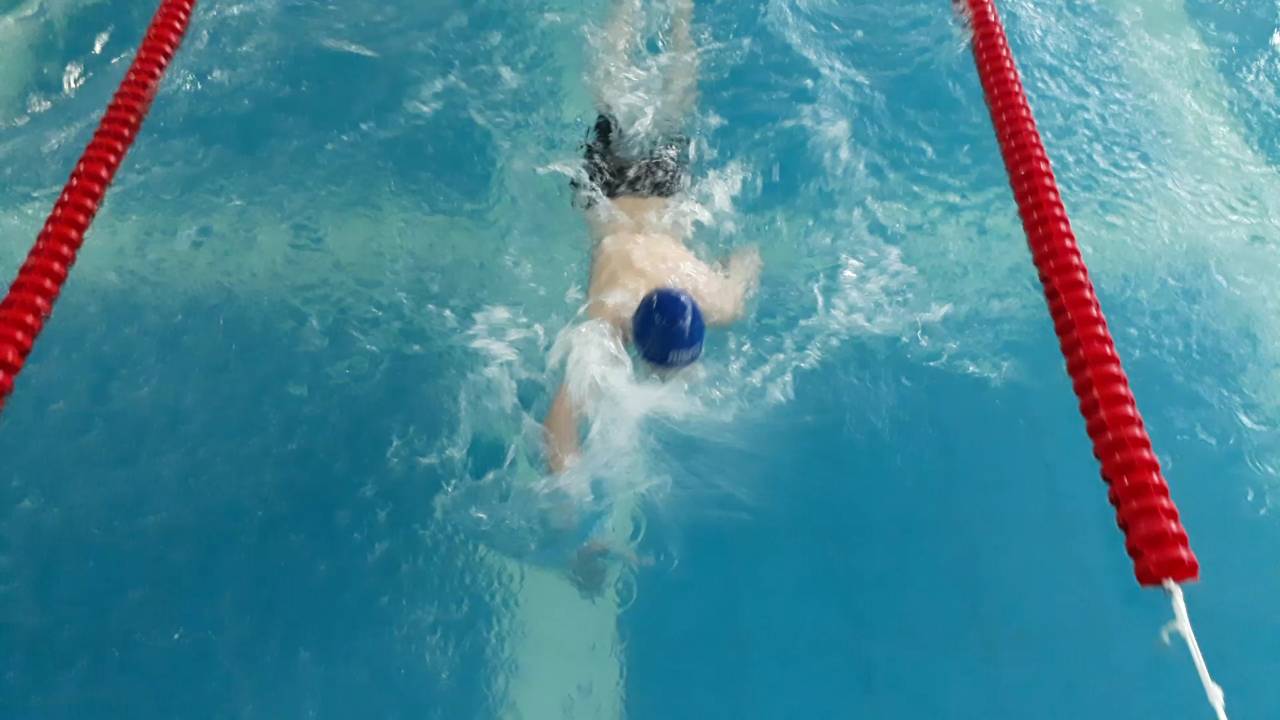 Заключительный этапБеседа о том, какая была идея и удалось ли нам её реализовать?Получили ли мы удовольствие от совместной работы?
Итоги проектаПроведение совместного праздника.Родители поняли значимость совместной двигательной деятельности с детьми.Получение всеми участниками положительных эмоций.Удовлетворённость воспитателя привлечением родителей к образовательному процессу.
Спасибо за внимание!